KREDITNI REJTINGDRUŠTAVA ZA REOSIGURANJE
Zorana Pejčić, CEO Dunav Re
Maj 2018
Kreditni rejting
Kreditni rejting predstavlja ocenu snage društva za reosiguranje

Proces ocene uključuje čitav niz naučnih disciplina

U osiguranju / reosiguranju fokus je prebačen sa tehničkog aspekta usluge na potencijalne buduće događaje i mogućnost učesnika da ispune obaveze u budućnosti
Kreditni rejting kroz vekove
Ideja o oceni kreditne sposobnosti poslovnih partnera javila se sredinom XIX veka

Brz razvoj američke ekonomije uslovio je i potrebu za novim izvorima kapitala

Dolazak evropskih investitora u Ameriku pokazao je da  tradicionalni način prikupljanja određenih podataka preko porodičnih i poslovnih veza nije davao kvalitet informacija kakav je tada bio potreban
Preteče rejting agencija
1849 American Railroad Journal – prvi nezavisni, sistematizovani podaci vezani za imovinu, obaveze, potraživanja i poslovanje američkih železničkih preduzeća (Henri Varnum Poor)

1865 Poor´s Manual of the Railroads of the United States – prva zvanična publikacija 
Početak XX veka prvo zvanično Mišljenje o kreditnoj sposobnosti železničkih preduzeća (John Moody)

1913 – 1924. formirana je velika četvorka kreditnih agencija Mood´s, Standard and Poor´s, Fitch i AM Best.
Efekti kreditnog rejtinga na poslove reosiguranja
Efekti kreditnog rejtinga na poslove reosiguranja
Rejting metodologija
Upravljanje
+
Rizik zemlje
Najbolja procena adekvatnosti kapitala-BCAR
Zahtevani kapital

- Investicioni  prihodi sa fiksnom kamatnom stopom
- Prihodi od dividendi
- Krediti
- Rezerve
- Premije
- Poslovni rizik
- Potencijalne katastrofalne štete
Ključne komponente
Raspoloživi kapital
- Osnovni kapital 
- Potraživanja
- Rezerve
Najbolja procena adekvatnosti kapitala-BCAR
Procena 4 scenarija
1 događaj u 20 godina (varijacija 95%)/1 događaj u 100 godina (varijacija 99%)/ 1 događaj u 200 godina (varijacija 99.5%) / 1 događaj u 250 godina (varijacija 99.6%)
(RASPOLOŽIVI KAPITAL-NETO ZAHTEVANI KAPITAL)
BCAR=                                                                                  X 100
    RASPOLOŽIVI KAPITAL
Organizacioni pregled
Vlasnička struktura 
Područje rada
Slika portfelja 
Menadžment tim 
Strategija
Prednosti i mane
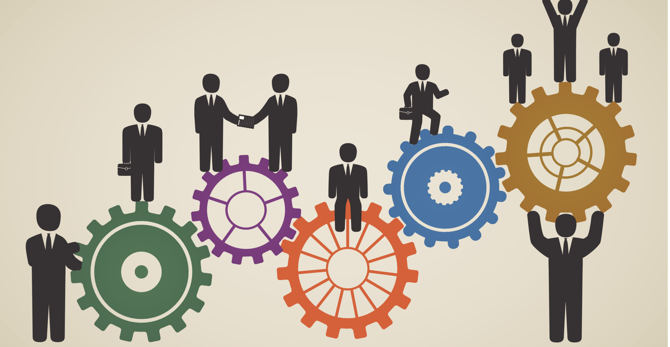 Korporativno upravljanje
Misija 
Vizija
Ključni rizici
Sistem internih kontrola
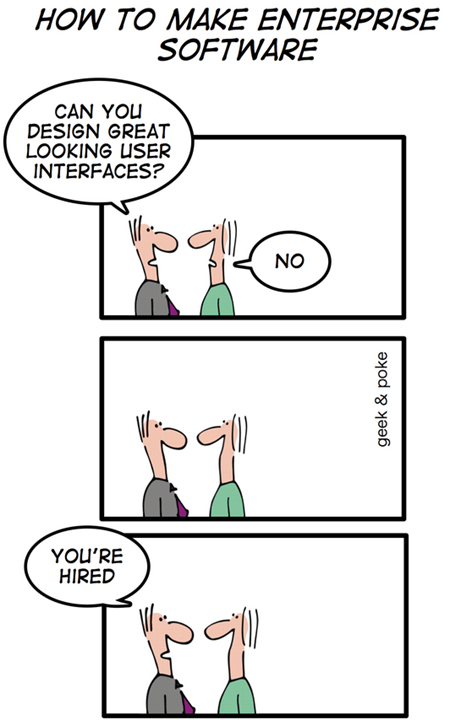 Strategija očuvanja i rasta kapitala
KAPITAL
Reosiguranje
Preuzimanje rizika
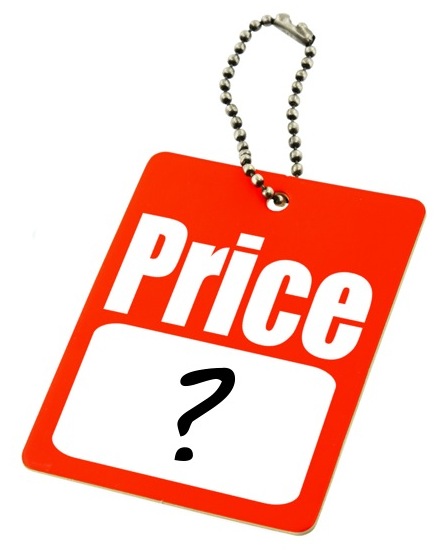 Geografska struktura portfelja
Samopridržaj
Način određivanja cene reosiguranja
Eksterni faktori
Štete i rezervisanja
Frekvencija šteta
Volatilnost šteta u dugom roku
Metodologija rezervisanja
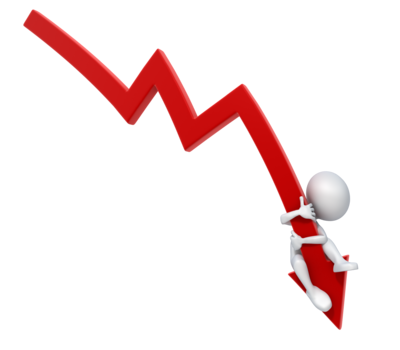 Scenario katastrofalnih šteta
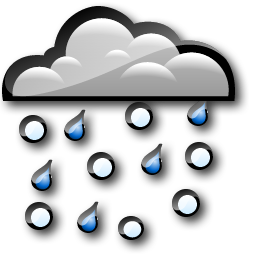 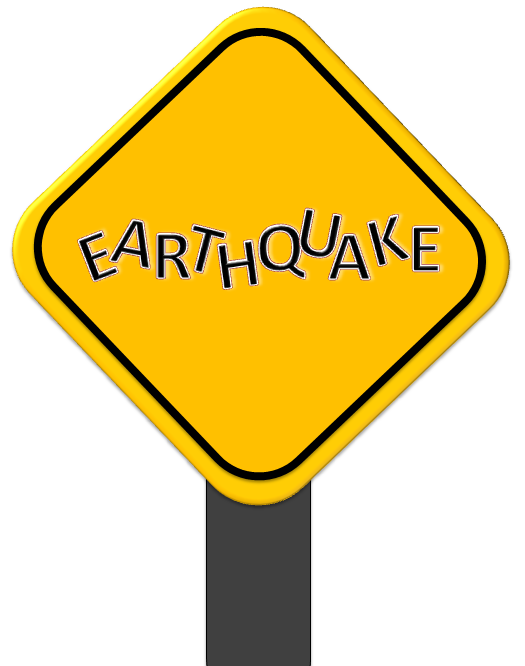 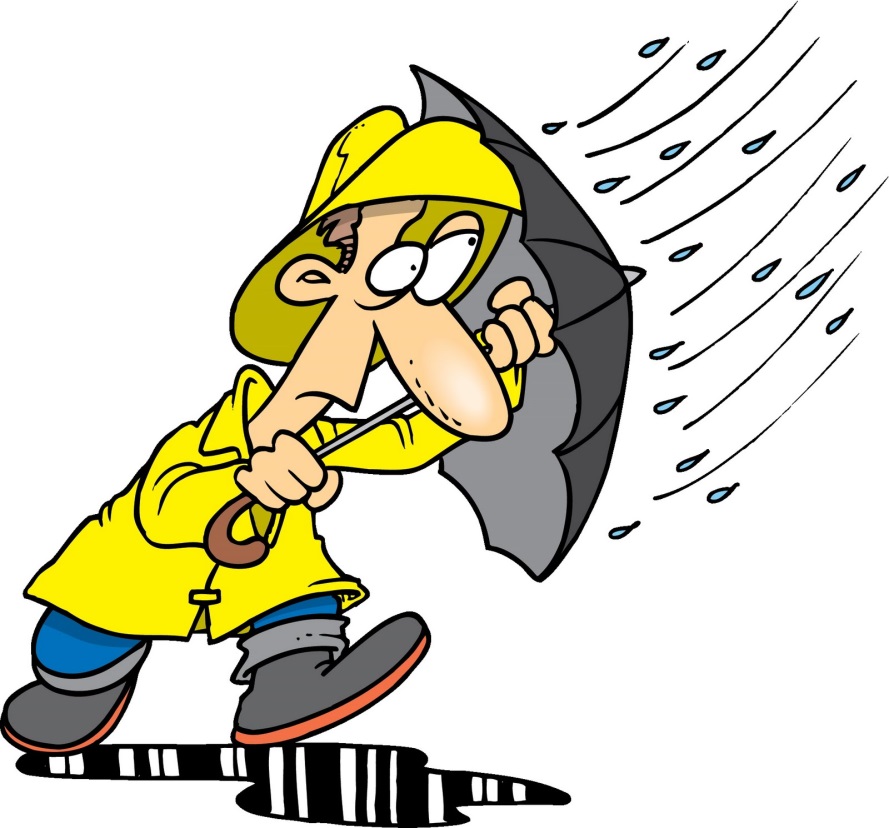 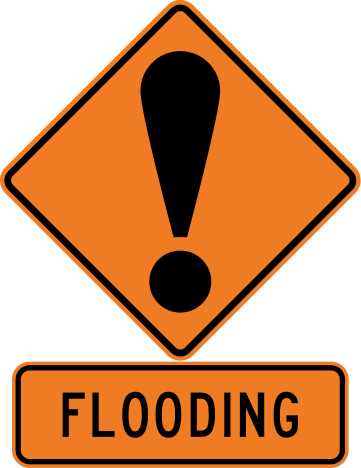 Investicije
Investiciona politika
Kreditni rizik
Rizik promene kamatnih stopa
Rizik promene deviznog kursa
Rizik promene cena HoV
Plan investicionih prihoda za period od  3-5godina
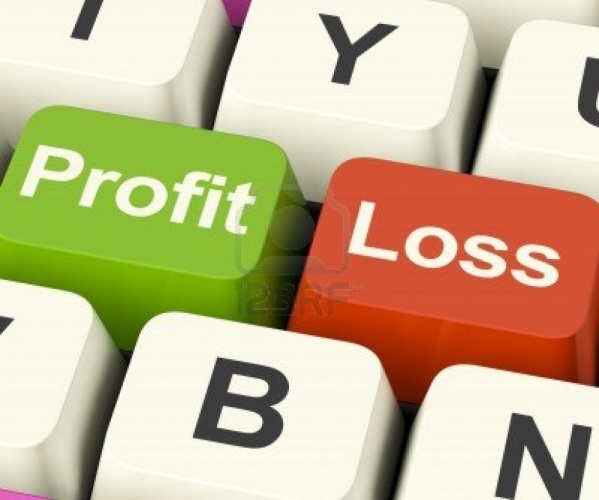 Pravni okvir
Regulativa i regulatorna tela
Zakoni
Podzakonska akta
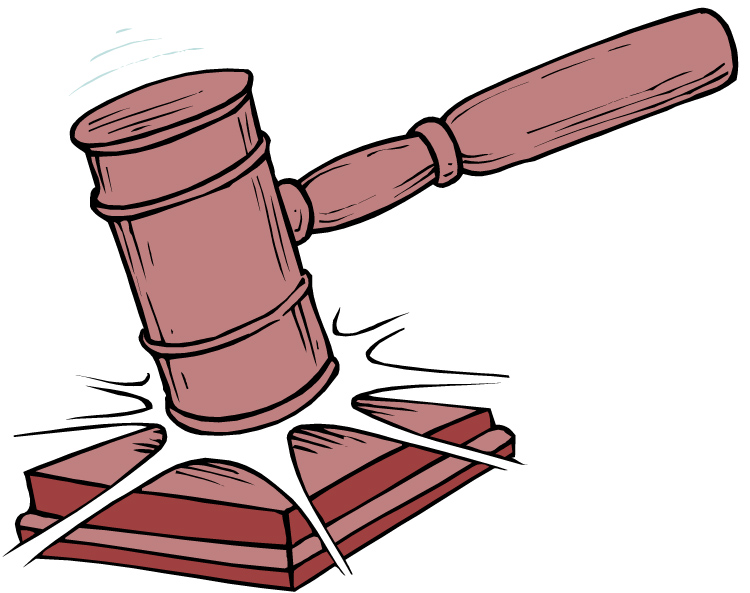 Ocene agencija za kreditni rejting
Kreditni rejting Republike Srbije
Republika Srbija sarađuje sa rejting agencijama S&P, Fitch i Moody’s koje ocenjuju njen kreditni rejting za kratkoročno i dugoročno zaduživanje 
Prvi kreditni rejting (B+, stabilni izgledi) Republici Srbiji dodeljen je 1.novembra 2004. godine od strane agencije S&P
Izvor: www.nbs.rs
Hvala na pažnji!